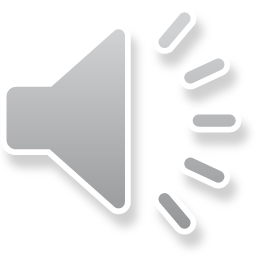 С днём рождения, любимый город!
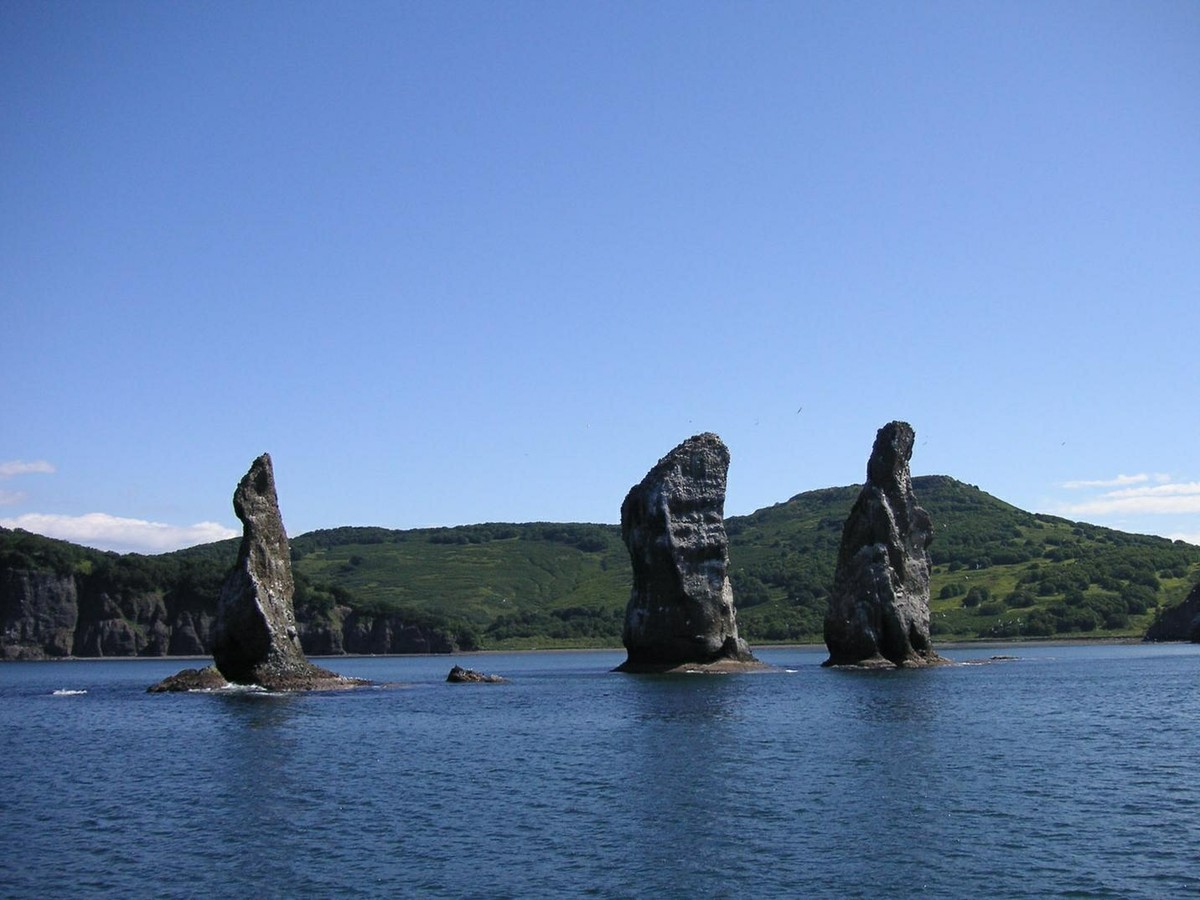 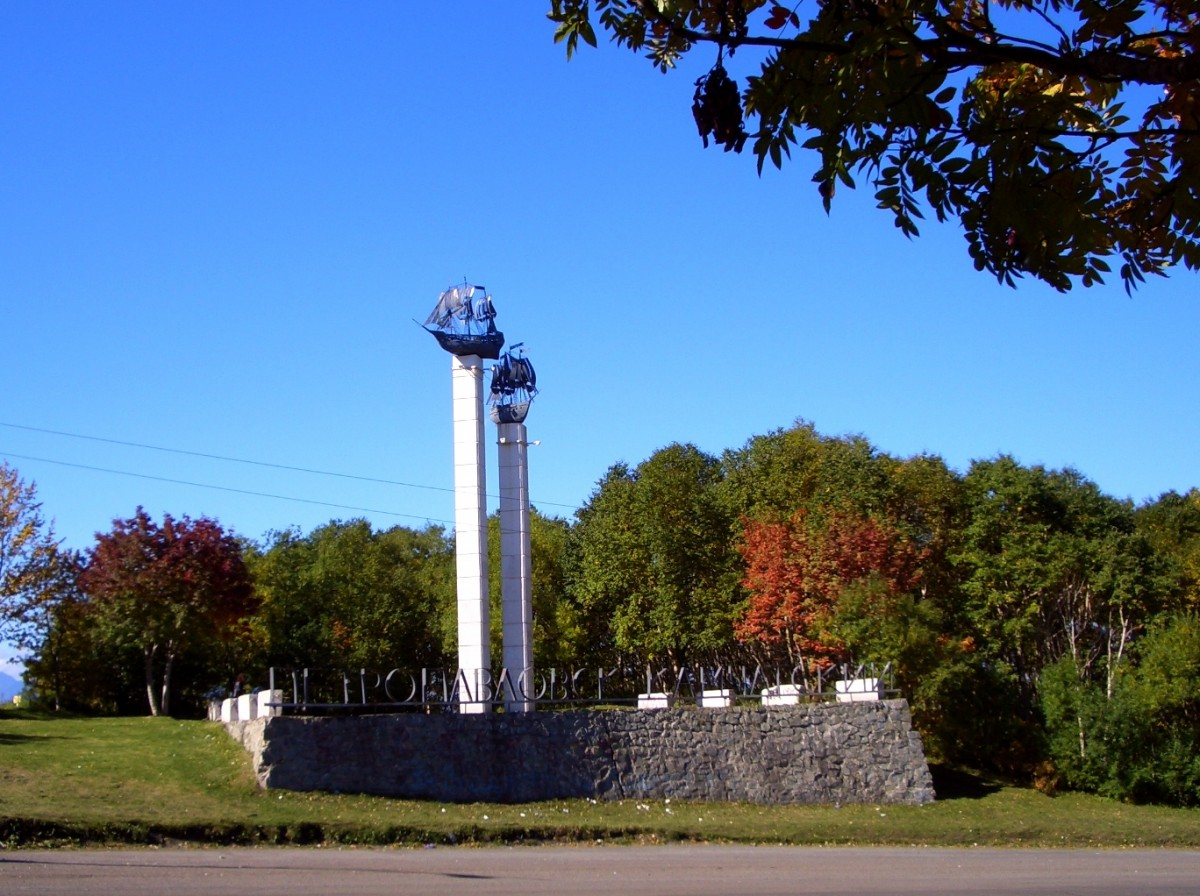 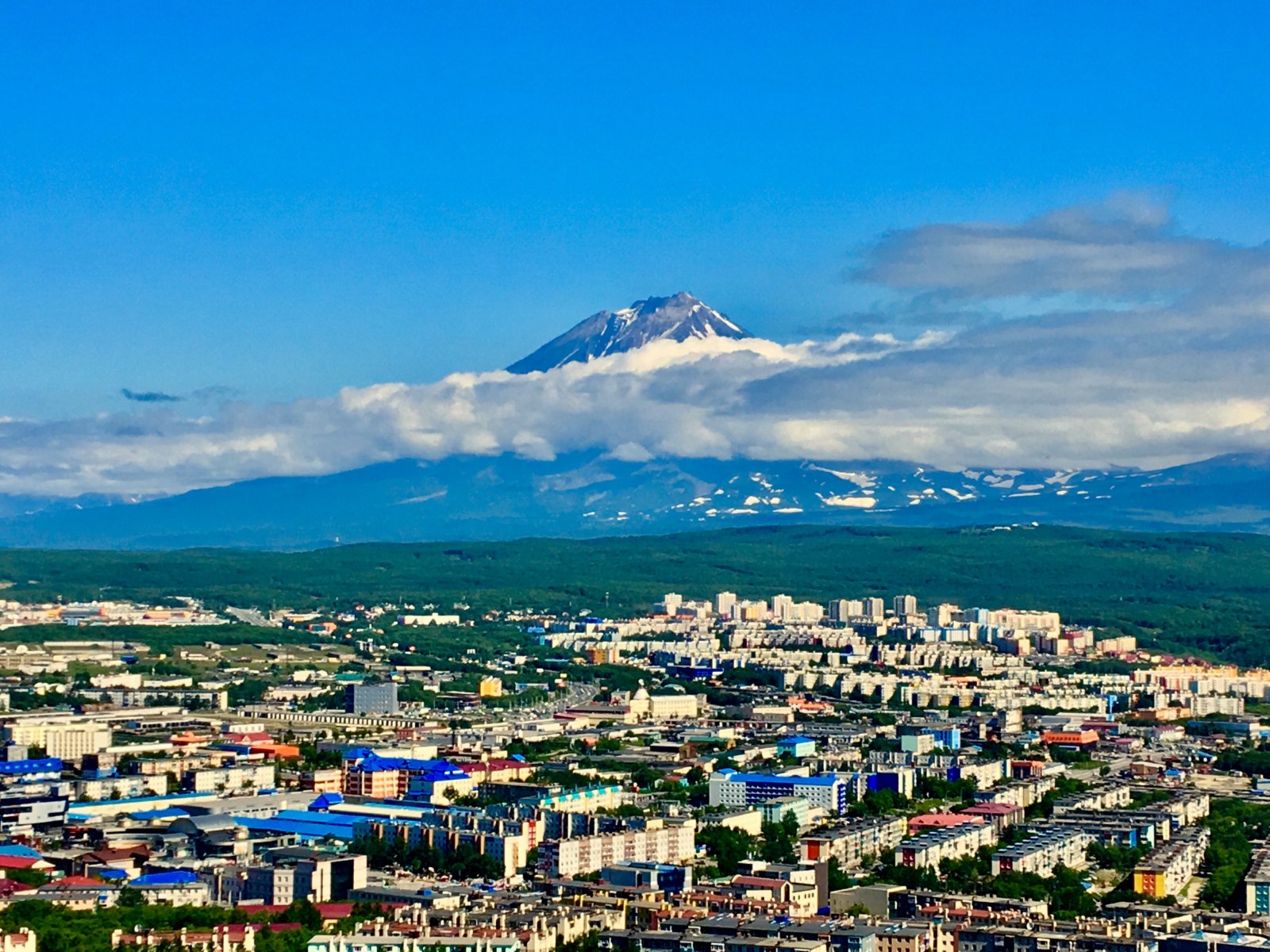 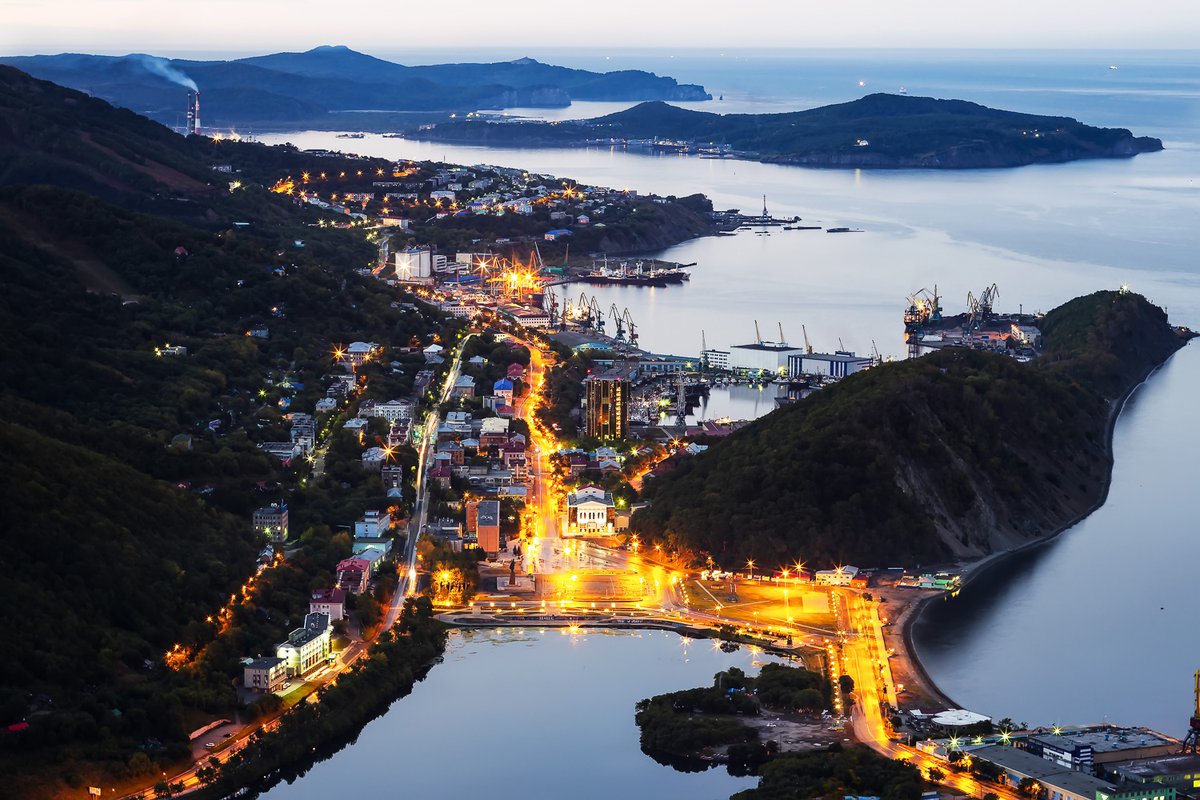 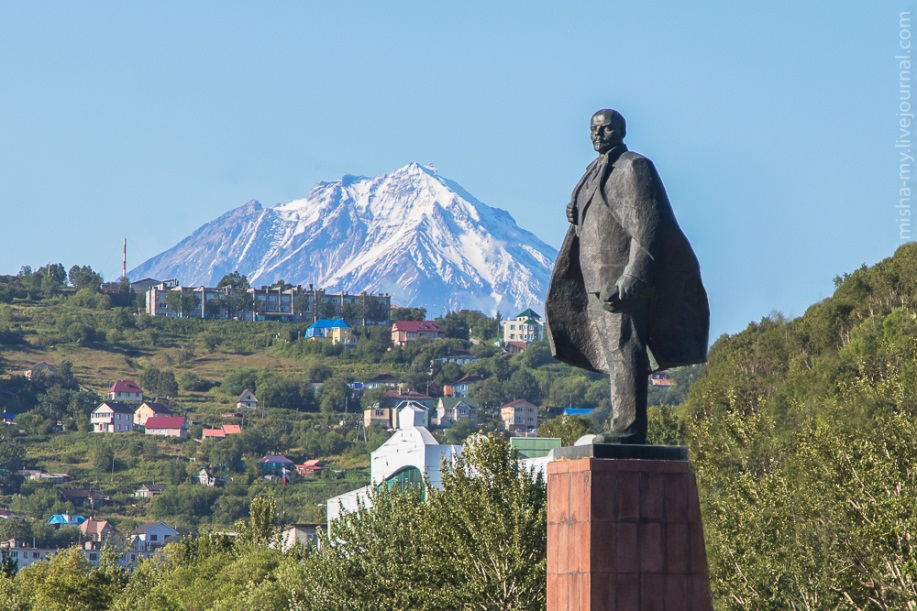 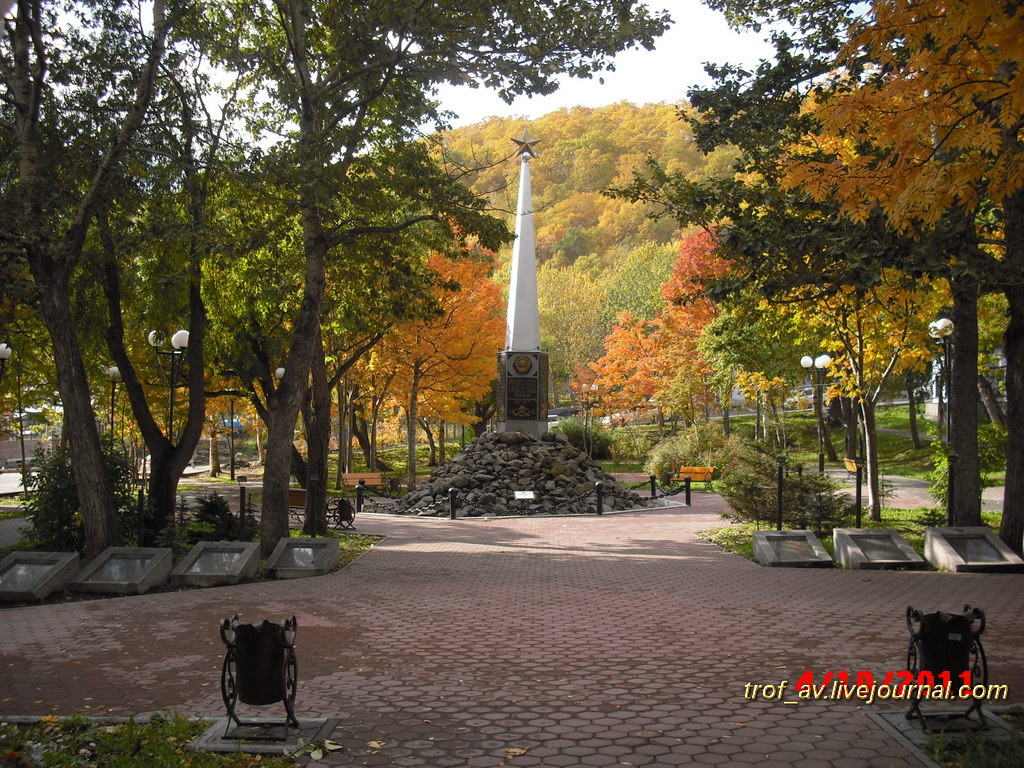 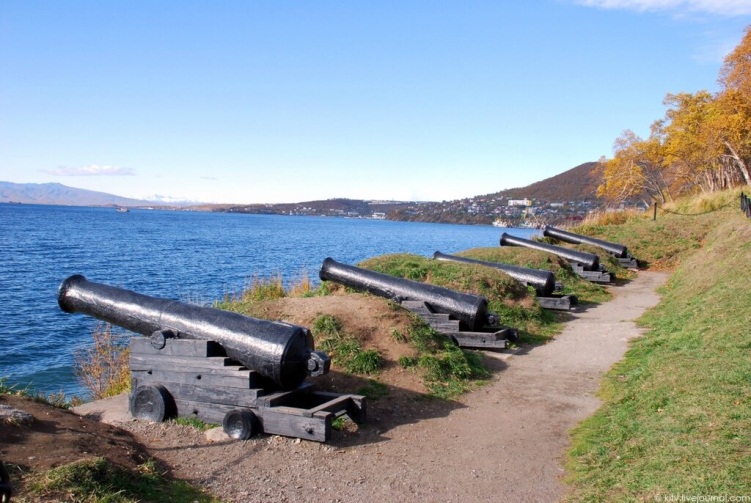 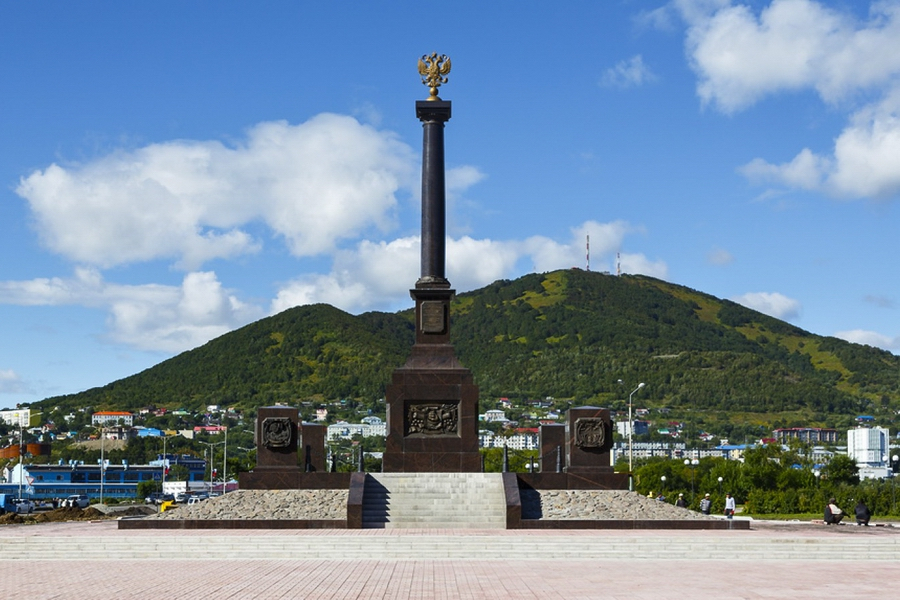 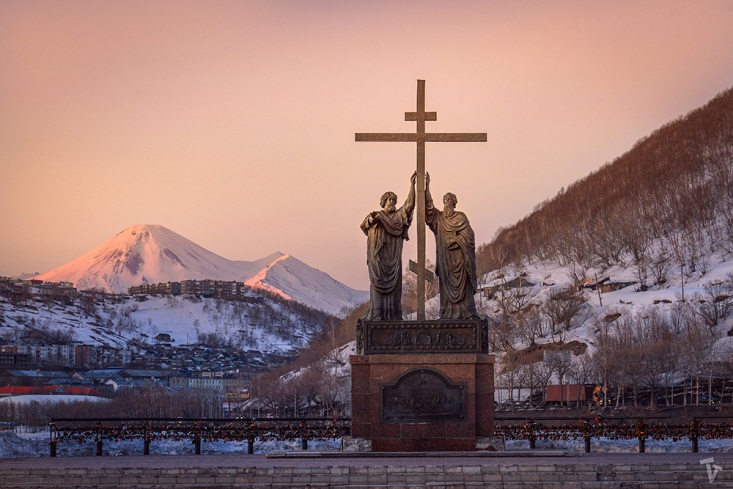 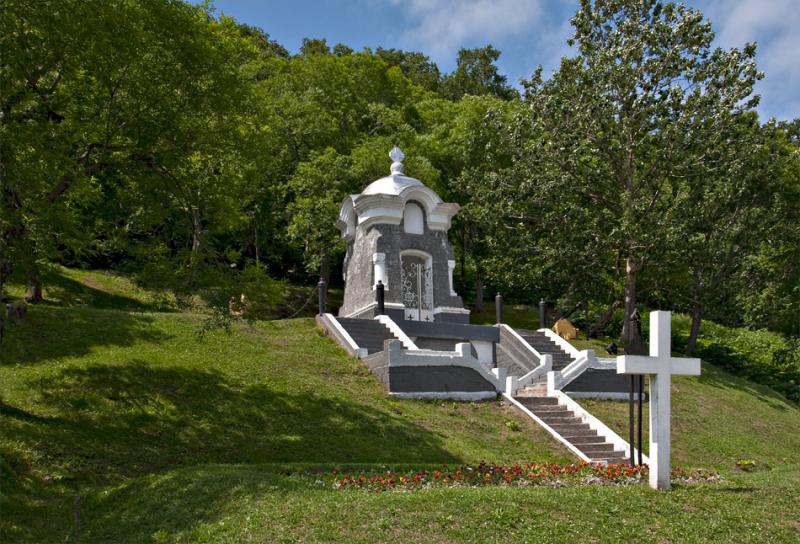 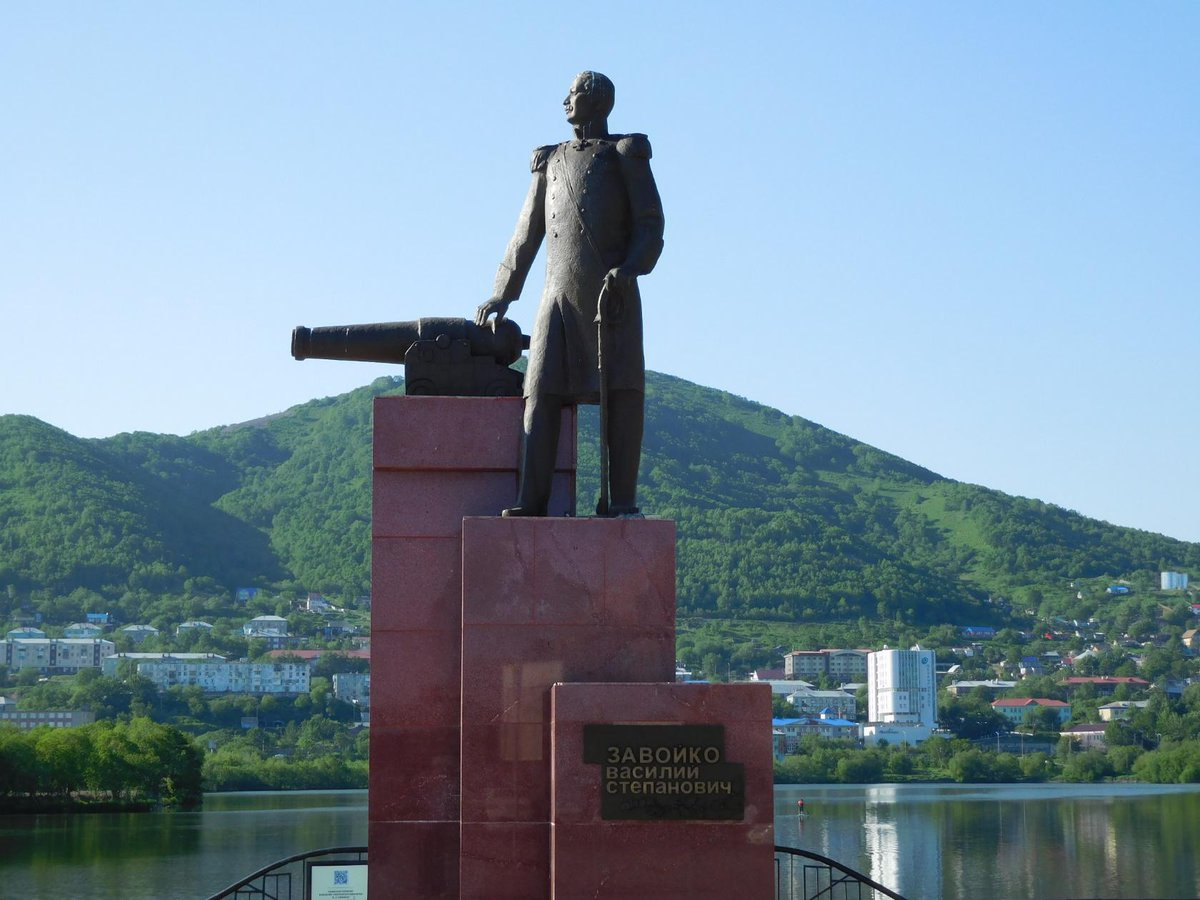 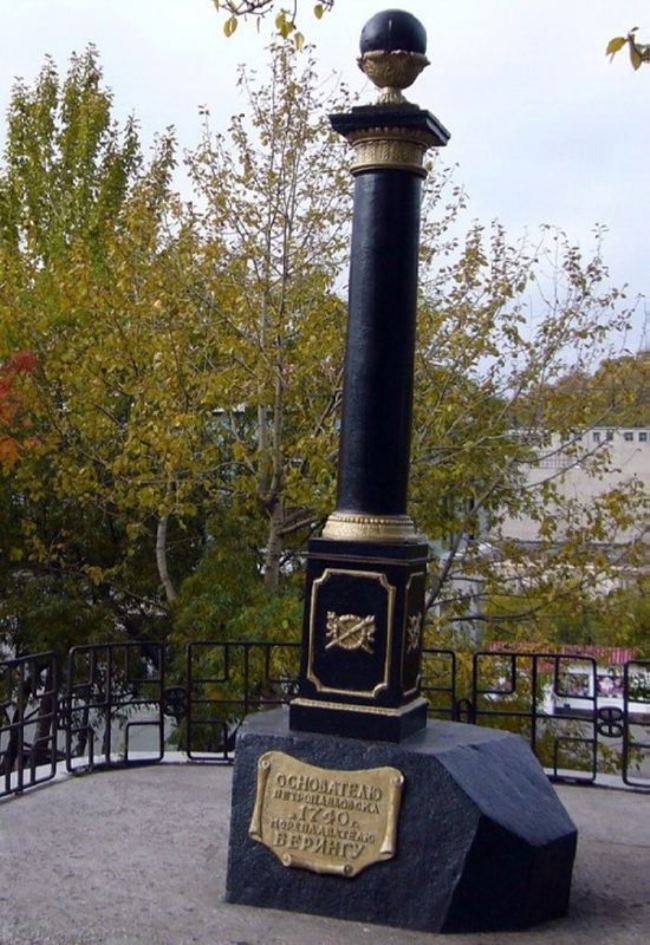 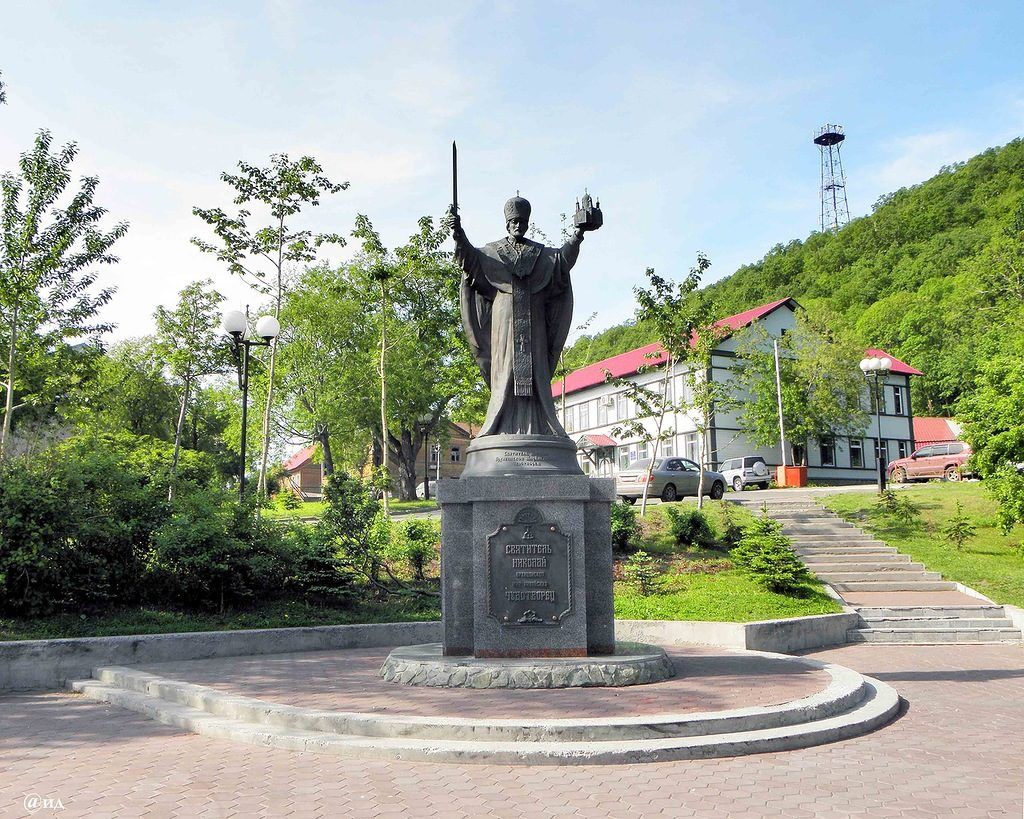 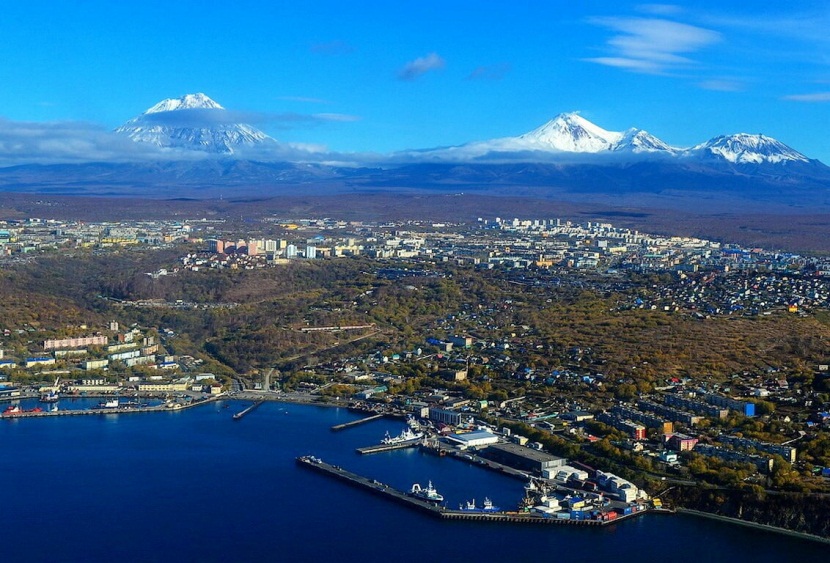 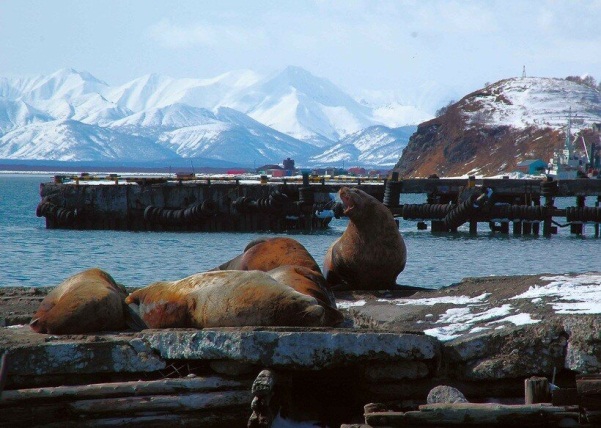 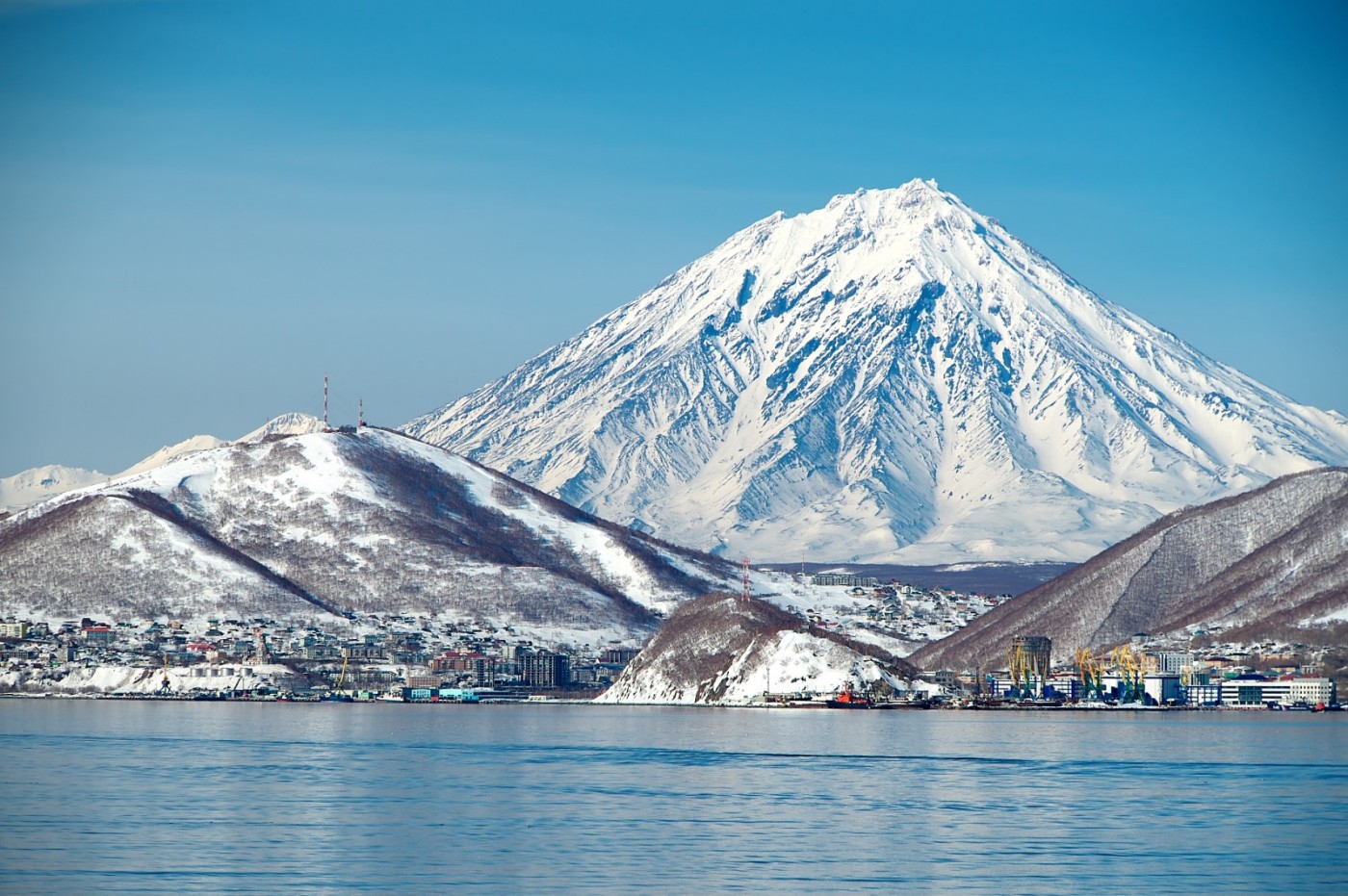 Спасибо      за  
     внимание





  
                                                                                   
                                                                           внимание
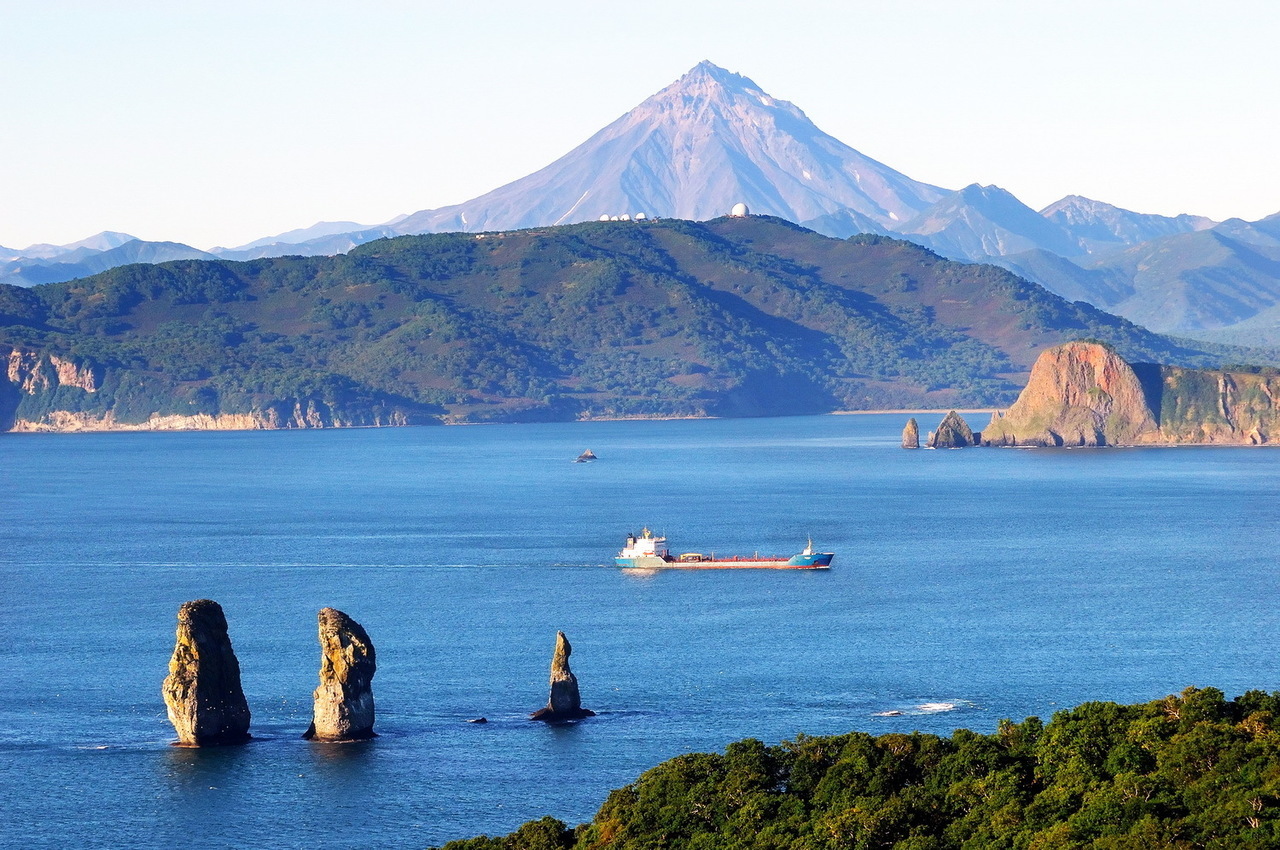